PATOLOGIA IATROGENICA IN GERIATRIA
PATOLOGIA IATROGENICA IN GERIATRIA
Il termine patologia iatrogenica comprende 
tutti gli eventi morbosi derivanti al paziente
dall’opera del medico, sia essa finalizzata a 
scopo diagnostico e/o terapeutico, ovvero in 
conseguenza di omissioni da parte del medico. 
(Barbagallo Sangiorgi).
PATOLOGIA IATROGENICA IN GERIATRIA
In tale definizione rientrano anche i danni 
causati da negligenza imprudenza o  imperizia 
(peraltro oggetto di sanzioni penali).
PATOLOGIA IATROGENICA IN GERIATRIA
Una patologia iatrogenica si può determinare
 in qualsiasi età della vita ma essa risulta senza 
dubbio più frequente nella età geriatrica, e, in
questa età,  le sue manifestazioni assumono
carattere di maggiore gravità.
CONSEGUENZE DELL’ETA’
Riduzione della riserva funzionale dei singoli organi e apparati

Più lunga esposizione ad eventi morbosi acuti e /o cronici
CONSEGUENZE DELL’ETA’
La ridotta riserva funzionale dei vari organi 
ed apparati amplifica la  potenzialità lesiva 
dell’evento morboso estrinsecandosi con 
una serie di “scompensi a cascata” che via 
via si verificano in organi ed apparati magari 
non coinvolti direttamente dall’evento morboso.
Si configurano cosi una serie di circoli viziosi 
perversi tali per cui la compromissione di un 
organo  e/o apparato determina una cascata 
di scompensi a carico di organi o apparati 
diversi.
PATOLOGIA IATROGENICA IN GERIATRIA
Nel momento diagnostico

Nel momento terapeutico

Da omissione
PATOLOGIA IATROGENICA NEL MOMENTO DIAGNOSTICO
Il crescente perfezionamento degli strumenti diagnostici invasivi hanno da un lato arricchito le potenzialità diagnostiche del medico e dall’altro ridotto sensibilmente i rischi connessi al loro impiego. Ciò ha determinato l’estensione anche alla fascia geriatrica dei presidi diagnostici oggi disponibili.
MOMENTO DIAGNOSTICO
Uno studio radiologico e/o endoscopico del 
tenue e dell’intestino crasso sono ormai 
entrati tra gli esami routinari in geriatria; 
ma anche esami più complessi quali una 
coronarografia o una arteriografia dei TSA, 
dell’arteria mesenteria, delle arterie renali, 
dell’asse iliaco femorale sono oggi eseguiti 
anche in età avanzata senza che ciò costituisca 
un rischio particolarmente grave.
RISCHI NELL’ANZIANO
Possibili rischi connessi all’invasività della indagine

Danni che possono conseguire alle fasi precedenti o a quelle immediatamente successive all’indagine
RISCHI NELL’ANZIANO
Prescrizione di clisteri evacuativi o di lassativi può determinare uno stato di disidratazione ed ipovolemia
Nei soggetti anziani ipotensione ortostatica, vertigini, confusione mentale, cadute a terra sono particolarmente pericolose.
Ugualmente pericolosa è la immobilizzazione a letto
RISCHI NELL’ANZIANO
E’ opinione comune che le indagini non 
invasive non provochino danno e ciò ha 
portato ad una loro irrazionale estensione 
spesso nella speranza di una soluzione 
diagnostica non attentamente ricercata 
in altre fasi  dell’approccio al malato.
RISCHI NELL’ANZIANO
Parametri considerati normali per un soggetto adulto possono modificarsi 
   nel soggetto anziano  creando allarmismi inutili o addirittura  pericolosi. Si rischia di creare “malati in assenza di malattia” (Barry, 1987).
PATOLOGIA IATROGENICA NEL MOMENTO TERAPEUTICO
Dando per scontata la necessità di un intervento chirurgico non bisogna dimenticare il rischio connesso, in primo luogo, alla anestesia: tali inconvenienti possono essere legati alla presenza di patologie cerebrali, epatiche, cardiovascolari o renali.
RISCHI CHIRURGICI
Complicanze trombo-emboliche
Alterazioni dell’equilibrio idro-elettrolitico, broncopneumopatie da stasi o ab ingestis
Confusione mentale post operatoria
Piaghe da decubito
RISCHI DA SOMMINISTRAZIONI DI FARMACI
Lo studio GIFA ha evidenziato una reazione avversa mediamente nel 7,9% degli anziani.
La somministrazione contemporanea di più farmaci era responsabile delle più alte percentuali.
RISCHI DA SOMMINISTRAZIONE DI FARMACI
Specifica lesività di alcune sostanze

Somministrazione di più farmaci

Dosi incongrue
Le più frequenti ADR nell’anziano
Manifestazioni neuropsichiche
Anoressia, nausea, vomito
Altre manifestaz. gastrointest. (emorragie ecc.)
Alterazioni equilibio idroelettrolitico
Vertigini e cadute
Ipotensione ortostatica
Turbe del ritmo cardiaco
Alterazioni della crasi ematica
Altre manifestazioni (prurito, cefalea ecc.)
ADR causate da farmaci nell’anziano
PATOLOGIA IATROGENICA DA OMISSIONE
Tale patologia non trova uguale riscontro in pazienti di altra età ma è sempre più importante nei pazienti geriatrici: la precarietà dell’omeostasi, la riduzione della riserva funzionale dei vari organi ed apparati richiedono una continua sorveglianza ed interventi immediati e precisi
PATOLOGIA IATROGENICA DA OMISSIONE
Omissione diagnostica

Omissione terapeutica

Omissione assistenziale
OMISSIONE DIAGNOSTICA
Stati confusionali

Deficit sensoriali (visivi o auditivi)

Diagnosi sintomatica
OMISSIONE TERAPEUTICA
Una diagnosi non corretta  o parziale
   può determinare un non corretto 
   approccio terapeutico: la conseguenza 
   è che ad una omissione diagnostica 
   si associa anche una omissione
   terapeutica.
OMISSIONE ASSISTENZIALE
Demenza da impoverimento d’ambiente

Piaghe da decubito

Sindrome da immobilizzazione

  Peggiorano la qualità della vita, determinano     
  invalidità e possono addirittura mettere a        
  rischio la vita del paziente.
Sindrome da immobilizzazionecause
Patologie mediche (56%):                            
- cardiopatie, malattie neurologiche

 Patologie chirurgiche e traumatologiche (28%)

Malattie neuropsichiatriche (12%)

Fattori sociali (4%)
Sindrome da immobilizzazionecause di interesse chirurgico
Alterazioni determinate da malattie chirurgiche


Conseguenza dello stress per intervento
Sindrome da immobilizzazioneconcause o condizioni favorenti
Malattie invalidanti croniche

Affezioni acute 

Atteggiamenti socio-comportamentali

Trattamenti farmacologici
Cause della maggiore frequenza della S.I. nell’anziano
Fisiologico decremento prestazione fisica
Riduzione capacità funzionale degli apparati
Maggiore morbilità per patologie croniche
Emarginazione
Debolezza psicologica
Fattori economici
Sindrome da immobilizzazioneruolo del chirurgo geriatra
L’immobilizzazione può essere dovuta a patologie di pertinenza chirurgica.
Gli interventi chirurgici maggiori o le complicanze post-operatorie richiedono periodi di allettamento superiore al tempo di comparsa della S.I.
Alcune manifestazioni cliniche della S.I. possono richiedere un trattamento chirurgico
Apparati interessati dalla immobilizzazione
Sistema nervoso centrale e periferico
Apparato cardio-vascolare 
Apparato tegumentario
Apparato urinario
Apparato respiratorio
Apparato digerente
Apparato locomotorio
Apparato metabolico
Modificazioni apparato respiratorio
Diminuzione del volume corrente
Atelettasia
Desaturazione arteriosa di O2
Diminuzione di PCO2 
Aumento del PH
Aumento  sviluppo batterico  Broncopolmoniti
Stasi secrezioni bronchiali
Modificazioni apparato respiratorioAspetti chirurgici
Obesità
Chirurgia addominale maggiore
Posizione supina
Respirazione prevalentemente addominale
Ampia laparotomia
Modificazioni apparato circolatorio
Riduzione portata ematica
Riduzione marcata del ritorno venoso
Accumulo di catecolamine
Ipotensione posturale
Tromboflebiti arti inferiori
Embolia polmonare
Profilassi e terapia delle manifestazioni cliniche apparato circolatorio
Eparina
Trombolitici
Mobilizzazione precoce in chirurgia
Compressione elastica
Stimolazione elettrica muscoli polpaccio
Eventuale terapia cardiologica
Trombectomia
Modificazioni apparato digerente
Anoressia
Riduzione contenuto energetico
Stato  di apatia
Stipsi
Assunzione ridotta di cibo
Cambiamento orari ed abitudini
Mancanza di privacy
Allettamento
Altre cause di stipsi
Occlusioni intestinali meccaniche
Disordini elettrolitici
Farmaci
Sindrome di Ogilvie
Modificazioni apparato tegumentarioPiaghe da decubitoCause
Forza compressiva
Forze di stiramento
Forze di attrito 
Riduzione flusso ematico locale
Riduzione percezione del dolore
Azione macerante di urine e feci
Modificazioni apparato urinario
Ritenzione urinaria
Residuo post-minzionale
Infezione urinaria
Formazione di calcoli per ipercalciuria
Incontinenza
Aspetti metabolici
Malnutrizione
Eliminazione urinaria di Na, K, P, Ca
Aumento di lipemia, colesterolemia, rapporto beta/alfa, calcemia
Ridotta tolleranza idrati di carbonio
Modificazioni sistema nervoso
Stato confusionale
Ridotta voglia di vivere
Aumentata sensibilità del S.N.C. alla tossicità dei farmaci
Cause chirurgiche dello stato confusionale
Entità intervento
Farmaci anestetici
Controllo dolore post-operatorio
Stato nutrizionale del paziente
Tempo di allettamento
Ipotensione
Occlusione intestinale
Squilibri elettrolitici
Considerazioni conclusive
Prevenzione
Individuazioni sintomi iniziali
Terapia medica o chirurgica
Considerazioni conclusive nell’anziano
Riduzione dell’allettamento obiettivo irrinunciabile in ogni paziente chirurgico
Trattamento in short-stay-surgery
Metodiche chirurgiche meno complesse e demolitive
Tumefazioni della parete addominale
Tumefazioni della parete addominale
Ematoma spontaneo o post-traumatico del muscolo retto
Tumori benigni
Lipomi, Fibromi, Angiomi ecc.
Tumori maligni
Sarcomi, Melanomi
Tumore desmoide
Tumori metastatici
Per contiguità da neo visceri interni (Ca colon)
Per via linfo-ematica (Ca mammella)
Ernie
Inguinale, Crurale, Ombelicale, Epigastrica
Laparoceli
Diastasi dei retti
Ernie rare
Di Spigelio, Lombare, Otturatoria
Ernie ischiatiche o glutee
Perineali
Ematoma spontaneo del muscolo retto
E’ dovuto a lacerazione o rottura dei vasi epigastrici non secondaria a trauma. Le condizioni favorenti o responsabili sono l’obesità, debilitazione, aterosclerosi, collagenopatie, uso di anticoagulanti, cortisonici, piastrinopenie, diverse patologie. La causa è una mancanza di elasticità dell’arteria o delle vene o delle fibre muscolari che impedirebbe al vaso di adattarsi all’improvvisa e cospicua variazione del muscolo. Il dolore è il sintomo principale con contratture della parete. Spesso coesistono vomito, tachicardia, febbricola. L’ecografia e la TAC sono le indagini per la diagnosi.
Ernia di Petitanatomia
Plastica per ernia di Petit
Ernia di Spigelioanatomia
Ernie perineali
Tumore desmoide
Proliferazione di cellule fibroblastiche priva di capsula e quindi infiltrante i tessuti circostanti. Istologicamente non ha carattere di malignità o di flogosi. Ha un’alta incidenza di recidiva, si associa spesso a poliposi ereditaria.
Tumore desmoideClassificazione
Addominale (localizzate e diffuse)
Della parete addominale
Retroperitoneale
Mesenteriali
Extra addominali (localizzate e diffuse)
Delle estremità
Del collo-del dorso
Cheloidi
Fibrosarcomi a basso grado di malignità e non metastatizzanti
Tumore desmoideFattori favorenti l’insorgenza
Trauma chirurgico, accidentale, da parto
Estrogeni
Modificazioni genetiche
Sintomatologia
Dolore ( per infiltrazione delle strutture invase). E’ un sintomo tardivo.
Sintomi diversi dovuti a compressione dei vasi mesenterici: sanguinamento gastroenterico, rottura dell’aorta, insufficienza respiratoria.
Tumore desmoide
Protocollo Diagnostico

Sospetto clinico
Anamnesi (traumi, gravidanza, poliposi intestinale, familiarità ecc.)
Ecografia
TAC con mezzo di contrasto
RMN (per i rapporti con gli organi)
Esame isto-patologico
Diagnostica nucleare (per il follow-up)

Terapia
Chirurgica
Radioterapica
Farmacologica
FANS
Antiestrogeni
Chemioterapica
Ernie interne
Ernie interne
Ernie della borsa omentale
Ernie del forame di Winslow
Ernie transmesocoliche
Ernie del ligamento gastro-colico
Ernie della fossa mesenterico-parietale
Ernie paraciecali
Ernie intersigmoidee
Ernie paraduodenali dx e sx
Ernie transmesenteriche 
Ernie post-operatorie
Ernie rare del diaframma
Ernia postero-laterale di Bochdalek
Ernia parasternale di Morgagni
Ernia postero-laterale di Bochdalek e parasternale di Morgagni
Sono dovute a difetti di sviluppo del piano muscolo- aponeurotico o delle sierose pleuriche o peritoneali. La sintomatologia è respiratoria o da occlusione per incarceramento dei visceri addominali. Il trattamento chirurgico consiste in plastica del difetto diaframmatico. La diagnosi si avvale di xgrafia apparato respiratorio, radiologia del digerente. La relaxatio del diaframma è una mancanza di tonicità del diaframma per compromissione del nervo frenico.
Ernie interne
Ernie paraduodenali
Ernie paraciecali
Ernie rare della parete addominale
Pur essendo rare le ernie della parete addominale, escludendo le inguinali e le crurali, le ernie interne debbono essere tenute presenti diagnosticate e trattate chirurgicamente per la complicanza occlusiva con cui quasi sempre si manifestano, anche se indizi della loro presenza possono essere sospettati in elezione se attentamente ricercati.
Ernie rare della parete addominale
Appropriati esami radiologici standard, la ecotomografia e la TAC sono i mezzi diagnostici più opportuni. Quasi sempre è il ricorso alla laparotomia d’urgenza per occlusione intestinale a dare certezza di diagnosi. Il trattamento consiste, come per tutte le ernie, nella plastica dell’anello erniario con sutura diretta o con protesi.
CAUSE DI ALLETTAMENTO
Patologie					Complicanze
NEUROLOGICHE
	M. Parkinson				debolezza muscolare,
	Stroke					perdita di sensibilità
	Demenze				propriocettiva e di altro 
	Neuropatie periferiche		tipo, alterazioni dell’equi-
	Stenosi spinale				librio, vertigini, atassia
	Vertigini posizionali benigne
POLMONARI
	BPCO					dispnea, ridotta capacità
	Insufficienza polmonare 		di lavoro aerobico
	restrittiva
CAUSE DI ALLETTAMENTO
Patologie					
PSICO-SOCIALI 
Abitudini alla sedentarietà
Stato depressivo del tono dell’umore
Riduzione alla partecipazione alla vita sociale 
Supporti familiari carenti o iperprotettivi
La solitudine, la povertà o la presenza di barriere architettoniche
La convinzione errata che il riposo a letto sia la migliore terapia per le malattie che debilitano l’anziano
L’atteggiamento psicologico negativo nei confronti di sè e del mondo esterno
CAUSE DI ALLETTAMENTO
Patologie					Complicanze
ALTRE
	Patologia vascolare periferica		dolore
	Iper ed ipotiroidismo			debolezza muscolare,
						affaticamento
	Retinopatie ed altre patologie
	oculari					ridotta acuità del visus
	Ipotensione posturale			instabilità
	Anemia					astenia
COMPLICANZE DELL’ALLETTAMENTO
Apparato cardiovascolare:
 Intolleranza ortostatica;
 Ridotta tolleranza allo sforzo;
 Trombosi venosa profonda.
Apparato respiratorio:
 Atelettasia;
 Ipossiemia;
 Broncopolmoniti.
Apparato urinario:
 Incontinenza;
 Litiasi renale.
Apparato muscolo-scheletrico:
 Atrofia muscolare e perdita di forza;
 Osteoporosi e osteoartirite;
 Contratture muscolari.
Apparato gastroenterico:
 Stipsi.
Apparato tegumentario:
 Ulcere da decubito.
Apparato neurosensoriale:
 Stato confusionale;
 Allucinazioni;
 Agitazione psico-motoria.
COMPLICANZE DELL’ALLETTAMENTO
Apparato cardiovascolare:
 Intolleranza ortostatica;
 Ridotta tolleranza allo sforzo;
 Trombosi venosa profonda.
Apparato respiratorio:
 Atelettasia;
 Ipossiemia;
 Broncopolmoniti.
Apparato urinario:
 Incontinenza;
 Litiasi renale.
Apparato muscolo-scheletrico:
 Atrofia muscolare e perdita di forza;
 Osteoporosi e osteoartirite;
 Contratture muscolari.
Apparato gastroenterico:
 Stipsi.
Apparato tegumentario:
 Ulcere da decubito.
Apparato neurosensoriale:
 Stato confusionale;
 Allucinazioni;
 Agitazione psico-motoria.
Sistema Cardiovascolare
Modificazioni emodinamiche
ridistribuzione da periferia a centro ~11% volume ematico
 aumento 20-30% del flusso ematico polmonare
Intolleranza ortostatica
tachicardia, nausea
ipotensione ortostatica, sincope
Tolleranza allo sforzo
tachicardia
ridotta gettata cardiaca
ridotta VO2max 
10gg =   15%VO2max
Bilancio idroelettrolitico
   H2O totale
   volume plasmatico
   bilancio del sodio
   RBC (dopo settimane)
Sistema venoso periferico
rischio tromboflebiti
rischio embolia polmonare
riduzione flusso venoso per    ridotta attività muscolare
 necessari altri fattori favorenti (insufficienza congestizia, ipercoagulabilità)
Sistema Respiratorio
Complicanze
Atelettasie
Desaturazione in O2, 
Aumento del consumo di O2 
Predisposizione alla 
broncopolmomite
Meccanismo d'azione
Modificazione della respirazione
Riduzione attività muscoli gabbia toracica
Aumento attività muscoli addominali
Riduzione CFR (Capacità Funzionale Residua) 
Esclusione unità anatomiche respiratorie ( atelettasie)
Riduzione scambi gassosi
Aumento secrezione
Rriduzione riflesso tussigeno
Aumento crescita batterica
Riduzione tensione arteriosa O2: da 85 a 75 mmHg
Riflesso della tosse meno efficace          infezioni
Apparato Osteoarticolare
a- Osso
Il soggetto sano perde il 0,9% / settimana 
La perdita di calcio 0,05-0,1% porta a -0,4-0,7%/mese, con aumento calciuria, specie primi 2 mesi
Vi è correlazione tra azoturia e calciuria
Si riducono soprattutto le ossa sottoposte a carico
È cruciale la stazione eretta
Normale: formazione/riassorbimento 1/1
Immobilizzazione: formazione/riassorbimento 0/1
Apparato Osteoarticolare
b- Articolazioni
dopo 3-4 sett. erosioni e necrosi cartilaginee
ratto: 1 mese di immobilizzazzione riduce del 45% la mobilità 
coniglio: 1,5 mesi di immobilizzazzione conducono a perdita permanente della mobilità
Apparato Muscolare
Si riduce  la forza muscolare: 5% al giorno
Diminuzione dei depositi di glicogeno
Riduzione doppia arti inf. rispetto arti sup.
Si riduce  la lunghezza fibre muscolari
Si riduce lunghezza e peso masse muscolari
Si negativizza il bilancio azotato
La posizione accorciata determina un’atrofia doppia rispetto alla posizione allungata
Nel ratto, 6 settimane immobilizzazione riducono il peso del muscolo del 50%
Sistema Muscolare
Complicanze :
Predisposizione nell'anziano
esasperazione modificazioni parafisiologiche
effetto additivo
ridotta capacità di tolleranza agli effetti dell'immobilizzazione
forza muscolare
	a 60y si riduce del 25% rispetto ai 25y
	a 80y la forza del quadricipite è al limite per alzarsi 		senza mani da una sedia
Alvo e Minzione
riduzione motilità intestinale
stipsi (mancanza privacy, farmaci)
incontinenza urinaria
incompleto svuotamento vescica
calcolosi renale
Apparato genito-urinario
Una delle manifestazioni più frequenti della sindrome da immobilizzazione è l’incontinenza urinaria, in quanto la posizione supina rende più difficile il controllo volontario della minzione. Questa evenienza è spesso favorita dalla coesistente presenza di disfunzioni del pavimento pelvico, di patologie prostatiche o di interferenze iatrogene sulla motilità ureterale e vescicale (spasmolitici, sedativi, ipnotici ecc.).


L’immobilità in posizione orizzontale modifica la configurazione anatomica delle vie urinarie, ostacolando il normale deflusso dell’urina e predisponendo così alla stasi ed alle infezioni, specie se in presenza di ridotte difese immunitarie o di improprio ricorso al cateterismo vescicale a permanenza. Un ulteriore fattore predisponente alle infezioni urinarie è rappresentato dalla formazione di calcoli (favorita dalla ipercalciuria secondaria alla mobilizzazione di calcio nello scheletro) e dalla ritenzione vescicale indotta dalla immobilità.
Cause di stipsi e stasi fecale
Immobilità prolungata ed esercizio inadeguato;
 Apporto insufficiente di fibre;
 Apporto insufficiente di liquidi;
 Uso eccessivo di lassativi;
 Astenia e debolezza;
 Farmaci anticolinergici;
 Sedativi od oppioidi;
 Farmaci antiparkinsoniani;
 Antidepressivi triciclici;
 Fenotiazine;
 Antiacidi a base di Calcio e Alluminio;
 Diuretici;
 Sedativi e tranquillanti;
Farmaci chemioterapici;
 Ipotiroidismo;
 Uremia;
 Disidratazione;
 Ipercalcemia, Ipokaliemia, Iponatremia;
 Depressione;
 Malnutrizione, cachessia;
 Anemia;
 Neoplasie;
 Demenza; 
 Neuropatie autonomiche.
L’immobilizzazione a letto è spesso causa di malnutrizione!
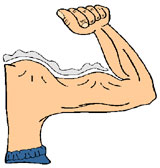 APPARATO NEUROSENSORIALE
DEPRIVAZIONE NEUROSENSORIALE
Scarsità di stimolazioni visive, uditive, tattili.
Favorita da:
Scarsità di contatti sociali.
Disturbi del tono dell’umore.
Determina:
Disturbi dello stato cognitivo.
Stato confusionale
Disorientamento spazio-temporale
Allucinazioni
Agitazione psico-motoria prevalentemente notturna
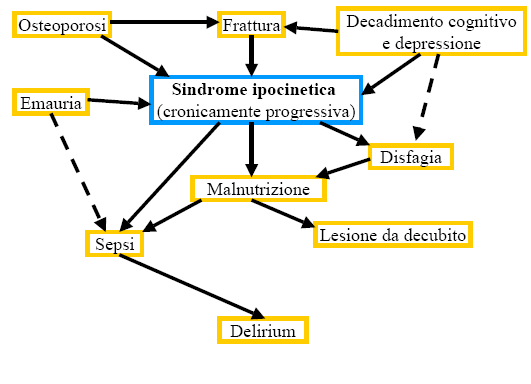 GESTIONE DEL PAZIENTE ALLETTATO
POSIZIONAMENTO DEL CORPO E MOBILIZZAZIONE ATTIVA E PASSIVA
Previene riduzione di capacità aerobica
Esercizio fisico in posizione eretta
Previene osteoporosi
Corretto posizionamento
Mantenimento dello stato funzionale
Mobilizzazione del corpo
POSIZIONE SEDUTA
Effetti positivi della postura seduta
Riduce il ritorno venoso
Riduce il lavoro cardiaco
Facilita la ventilazione polmonare
Previene l’intolleranza all’ortostatismo
Migliora la stimolazione sensoriale
Facilita il torchio addominale
Migliora il controllo degli sfinteri
Migliora l’alimentazione
Le gambe del paziente devono essere in posizione declive rispetto al corpo o indossare calze elastiche (ricondizionamento cardiovascolare)
 Appoggio sotto i piedi (forze di frizione)
MOBILIZZAZIONE DEL PAZIENTE A LETTO
Esercizi volti al mantenimento della flessibilità articolare;
 Esercizi volti al mantenimento e recupero del trofismo osseo (esercizi contro resistenza di tipo isotonico e isometrico);
 Esercizi respiratori finalizzati al miglioramento della ventilazione polmonare e degli scambi gassosi alveolari.